Role of Schools
Receipt & distribution of kits
Test kits will be delivered by either the DHSC or the council direct to schools
Deliveries will be staggered over the next week and a half (prioritised on advice of PHE)
Kits to be distributed to students and staff to take home and carry out test that evening
Tests to be returned to school and not put in the post
All kits to be returned to school the following day 
You will be asked to complete a data return sheet – total number of tests returned, broken down by year group and role (e.g. staff or student)
We do not need identifiable information, e.g. names
Data collection
Completed kits must be boxed into “clean pack” boxes (same as they arrived in if possible)
Marked up in red: Operation Eagle, ready for collection (please let us know asap if you need volunteer support with this)
Please take the boxes to the Montem Testing Site (TBC)
Couriers will collect all completed tests from the Local Testing Site each day at 8pm and take directly to the labs for sequencing
Collection of kits
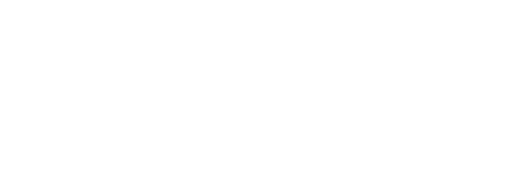 Role of Schools
HEADS UP Letter- send first if not already done
2nd letter to parents: explaining school will now start surge testing on X date til X date, expect kit to be taken home by pupil

IF: Secondary School going to really struggle due to language barriers, understanding of parents to have “take home” system for kits work then an MTU can be used

RESOURCE: May be able to get volunteers to help (RBFS?) with packing test kits if required plus transport to Montem

POTENTIAL ISSUE: Montem going to walk through only on 19th July- may need to be taken to MTUs
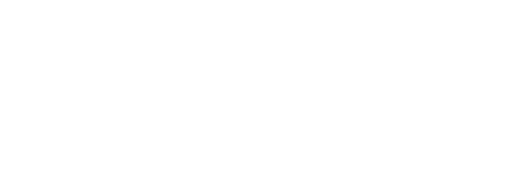 Education Contingency Framework
Sets out the local preventative measures affecting education settings
Including standing up onsite asymptomatic testing, advice to retain face coverings in communal areas or classrooms, and restricting attendance
Ensures consistency between areas
Provides assurance that the educational drawbacks of interventions are fully considered
East Berkshire Health Protection Board have reviewed a number of enhanced measures for schools and agreed the following in areas of surge testing, where school populations are targeted (Bracknell Forest and Slough)
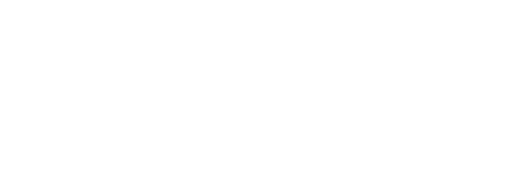 Education Contingency Framework
These arrangements to stay in place until the end of term, with a review in 3 weeks
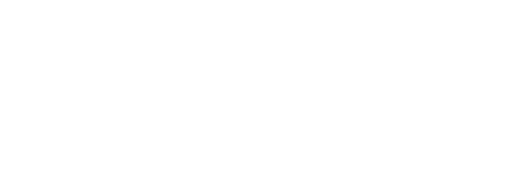 Education Contingency Framework
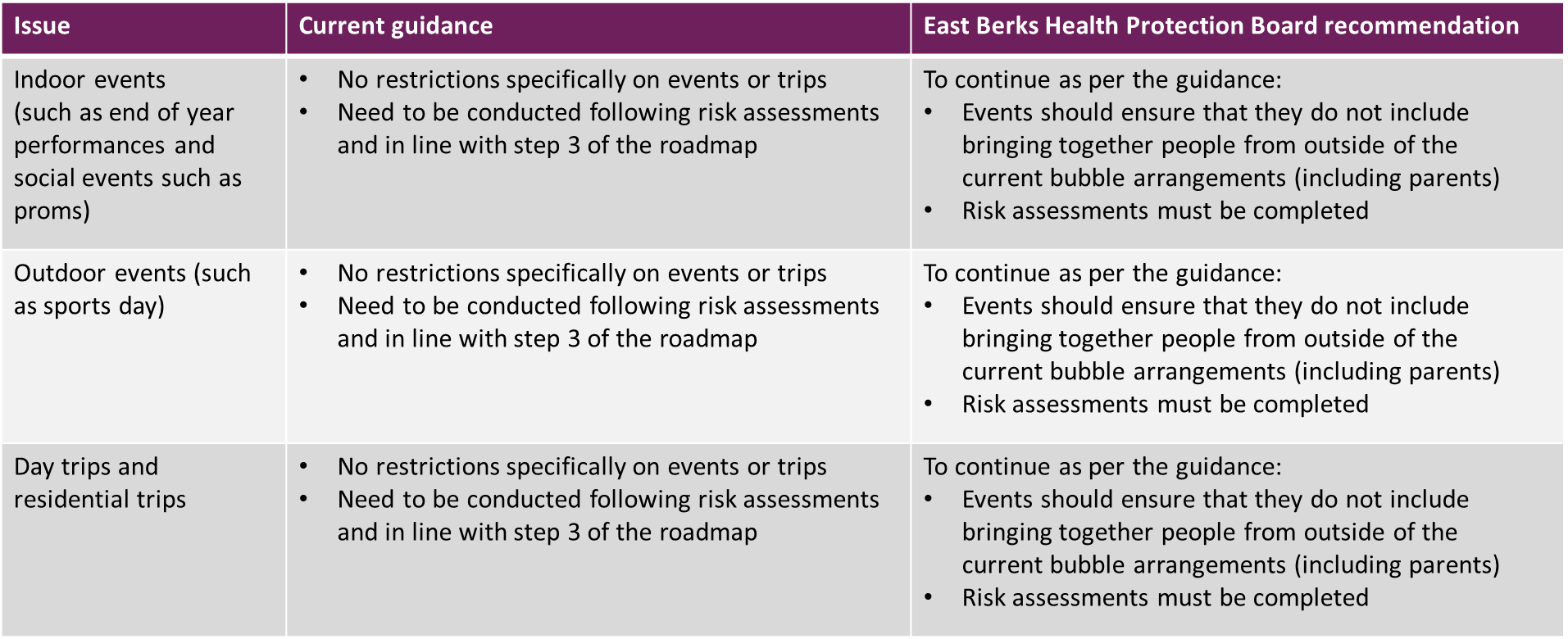 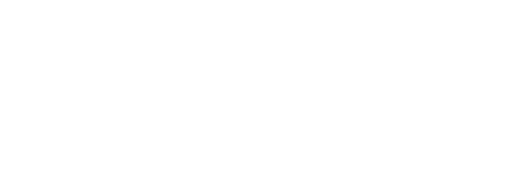 Education Contingency Framework
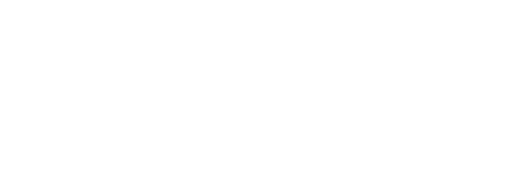